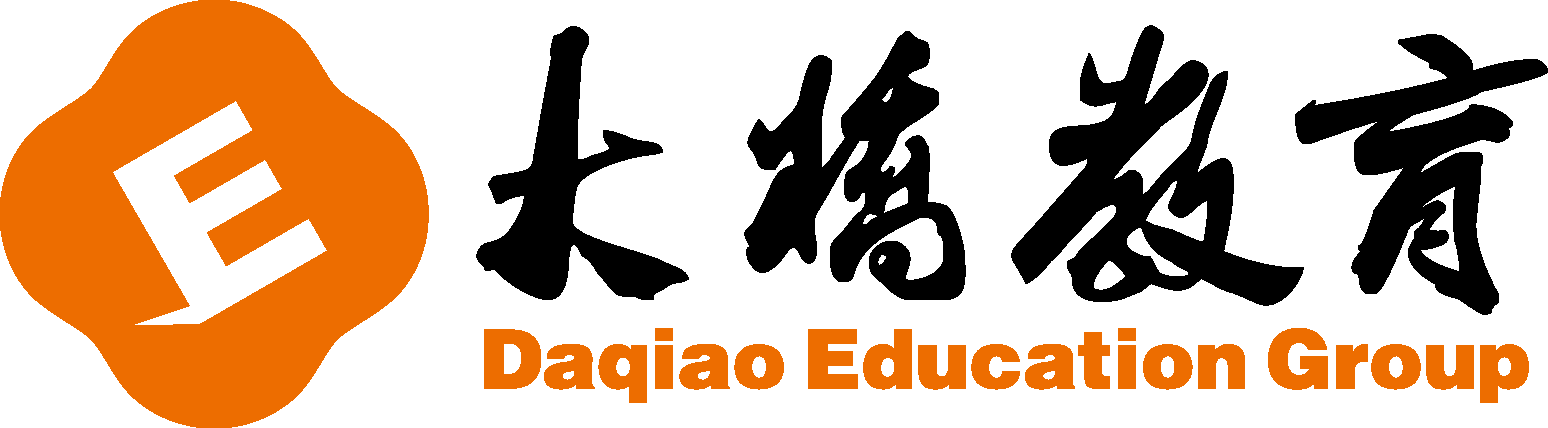 进门考
百词考（25-48）
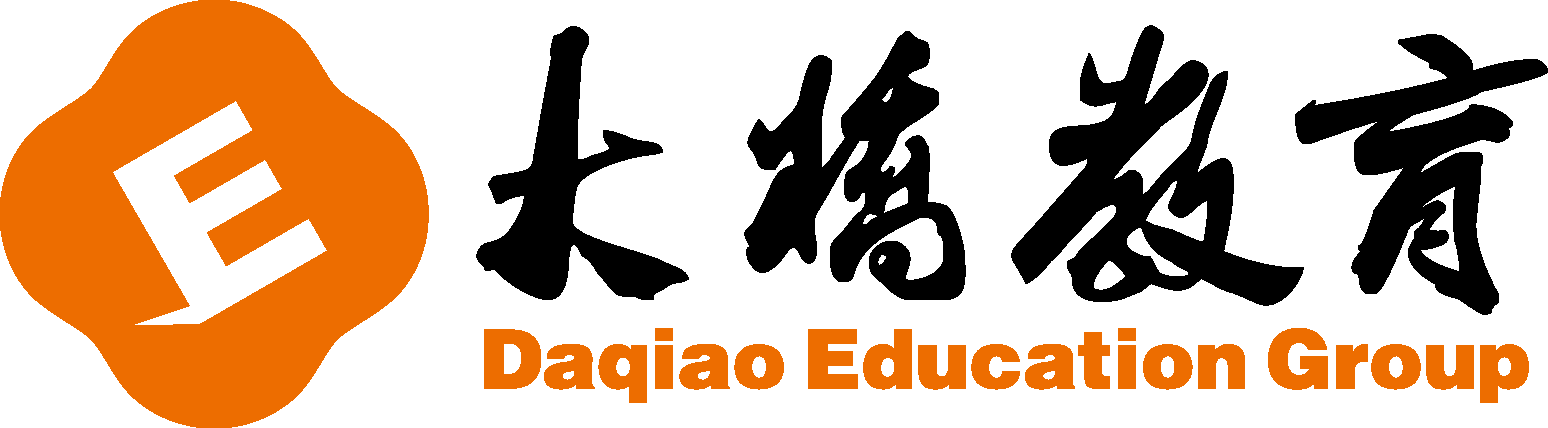 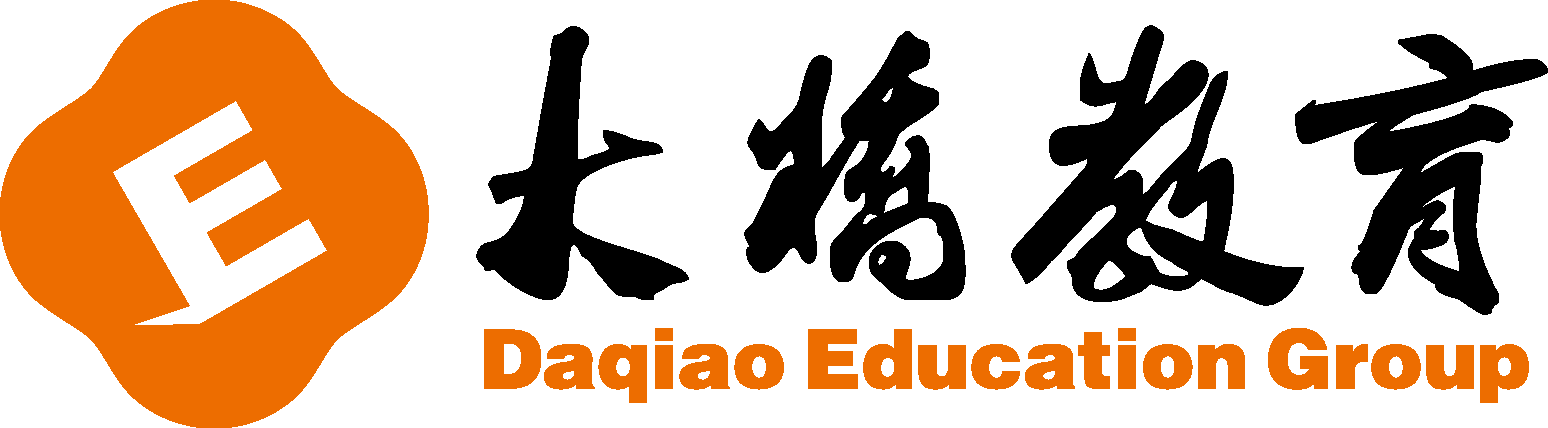 work
hard
make
bookcase
homework
listen
dish
vase
drop
flower
show
send
cheese
bread
handwriting
lift
cake
biscuit
like
want
fresh
egg
butter
pure
honey
ripe
banana
jam
soap
chocolate
sugar
coffee
tea
tobacco
bird
kettle
teapot
boss
minute
sweet
orange
choice
apple
wine
beer
blackboard
hammer
paint
pink
favourite
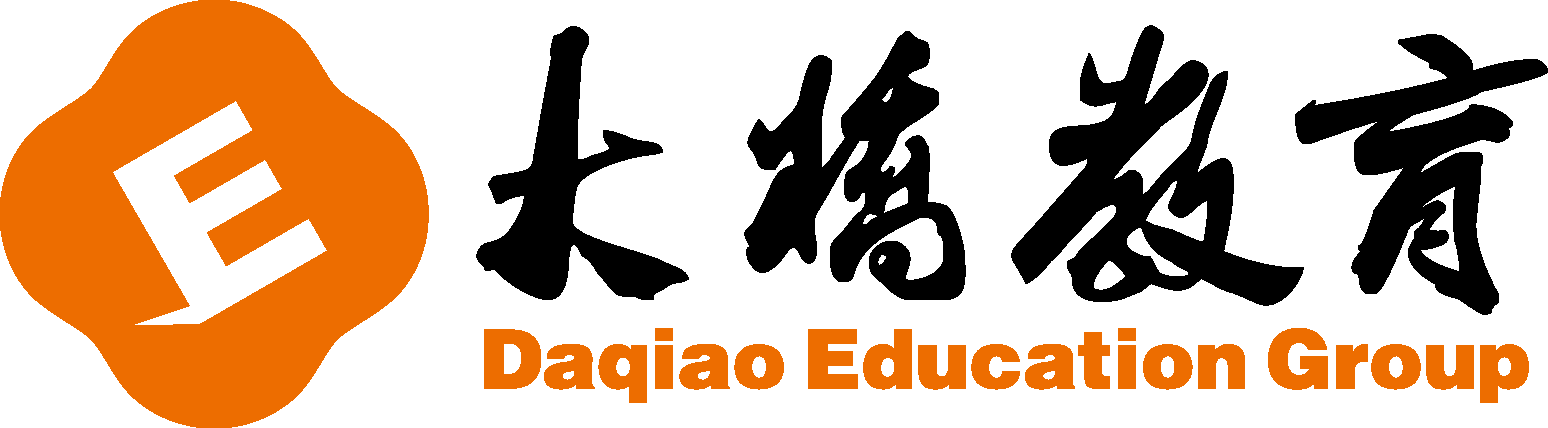 出门考学习手册-综合练习（I-VI)
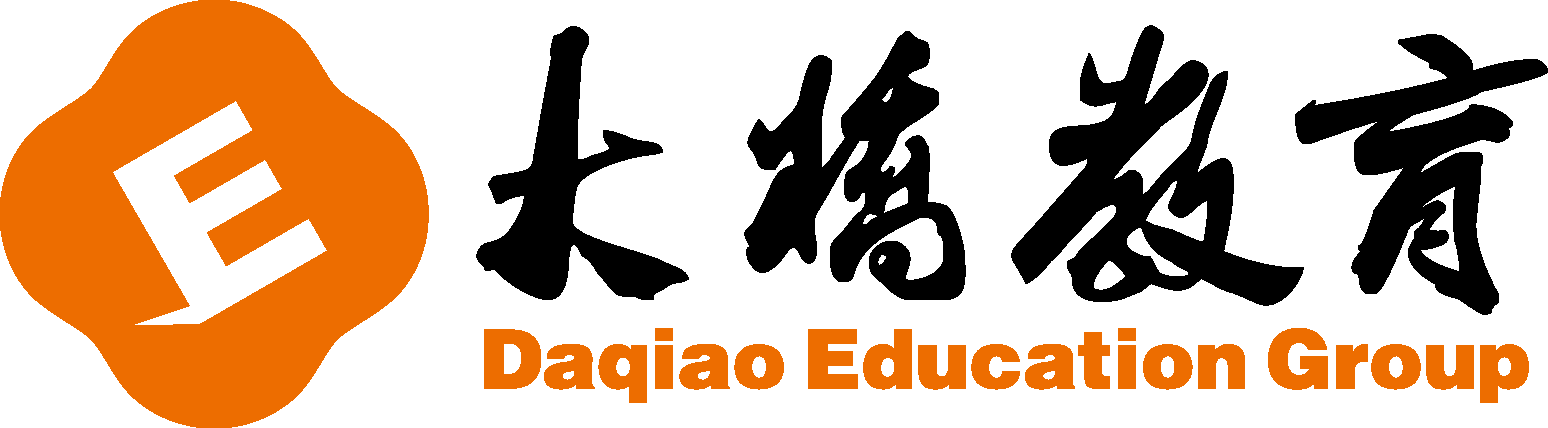 I. 英汉互译 

1. 厨房                
2. refrigerator     
3. 窗户              
4. picture
5. 削尖
6. 花园
7. 树
8. 爬，攀登
9. 跑
10. letter
11. 骨头
12. 牛奶 
13. drink
_______
_______
_______
_______
_______
_______
_______
_______
_______
_______
_______
_______
_______
_______
_______
_______
_______
_______
_______
_______
_______
_______
_______
_______
_______
_______
_______
_______
_______
_______
_______
_______
_______
_______
_______
_______
_______
_______
_______
_______
_______
_______
_______
_______
_______
_______
_______
_______
_______
_______
_______
_______
_______
14. cloud
15. 天空
16. 太阳
17. 等
18. 跳
19. wash
20. 桥
21. 飞
22.  睡觉
23. village
24. 妻子
25. builing
26. hammer
27. 花瓶 
28. drop 
29. flower 
30. cheese 
31. 面包 
32. soap 
33. 巧克力 
34. sugar 
35. 咖啡 
36. 找到 
37. terrible 
38. lift 
39. pure 
40. ripe
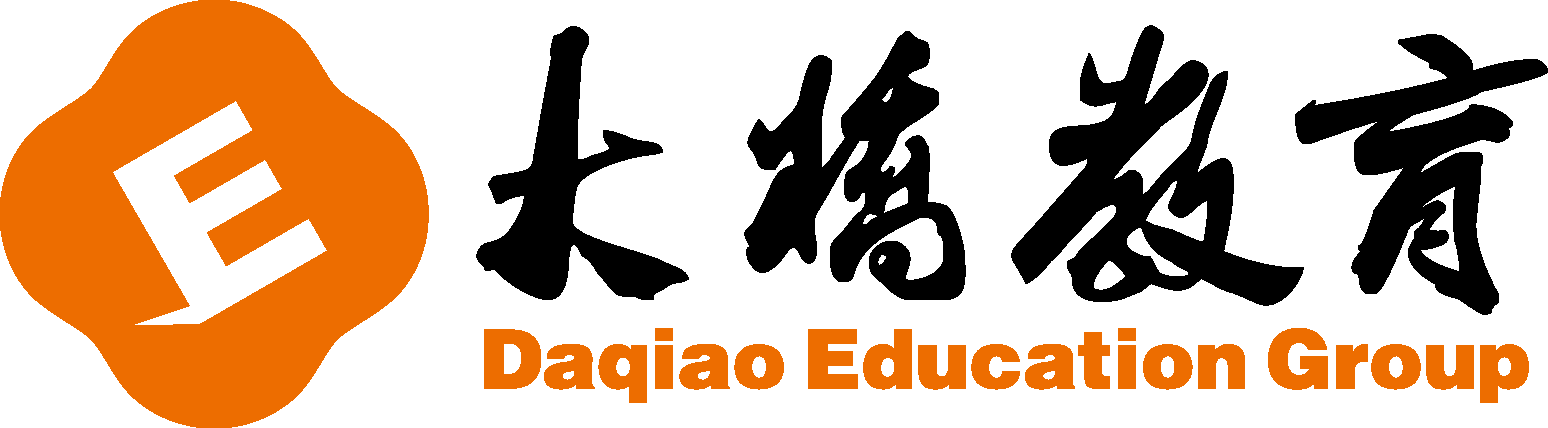 I. 英汉互译 

1. 厨房                
2. refrigerator     
3. 窗户              
4. picture
5. 削尖
6. 花园
7. 树
8. 爬，攀登
9. 跑
10. letter
11. 骨头
12. 牛奶 
13. drink
_______
_______
_______
_______
_______
_______
_______
_______
_______
_______
_______
_______
_______
_______
_______
_______
_______
_______
_______
_______
_______
_______
_______
_______
_______
_______
_______
_______
_______
_______
_______
_______
_______
_______
_______
_______
_______
_______
_______
_______
云
kitchen
vase
14. cloud
15. 天空
16. 太阳
17. 等
18. 跳
19. wash
20. 桥
21. 飞
22.  睡觉
23. village
24. 妻子
25. builing
26. hammer
27. 花瓶 
28. drop 
29. flower 
30. cheese 
31. 面包 
32. soap 
33. 巧克力 
34. sugar 
35. 咖啡 
36. 找到 
37. terrible 
38. lift 
39. pure 
40. ripe
sky
冰箱
掉下
window
sun
花
奶酪
图画
wait
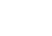 bread
sharpen
jump
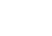 肥皂
garden
洗
chocolate
tree
bridge
糖
climb
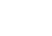 fly
coffee
run
sleep
find
信
村庄
糟糕的
bone
举起
wife
milk
纯净的
建筑
成熟的
喝
锤子
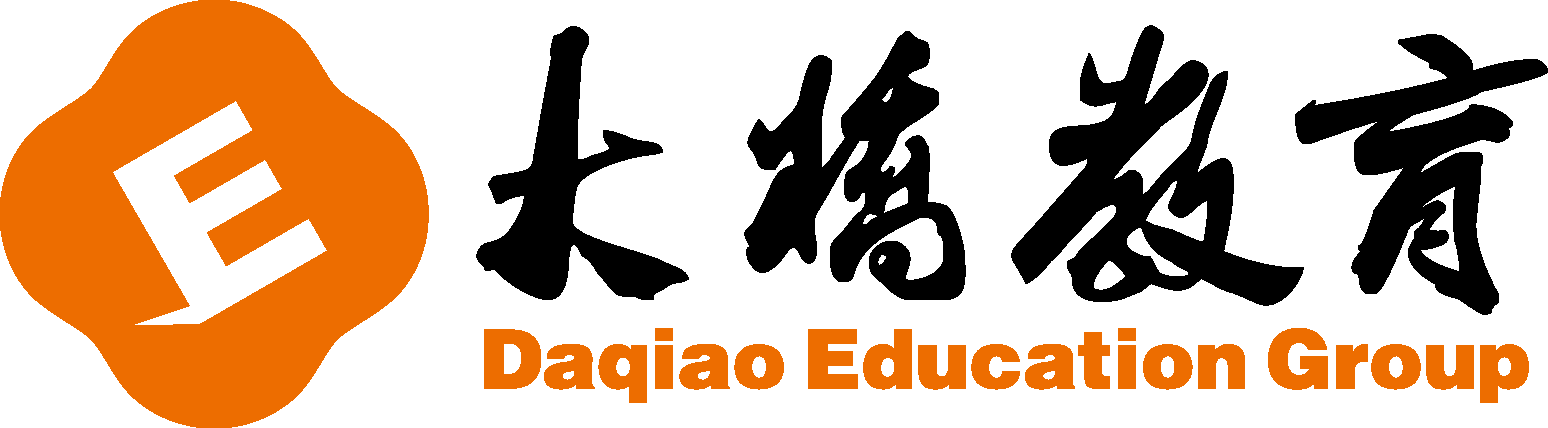 II. 用 on/in 填空。

1. _______________ the kitchen
2. _______________ the middle of
3. _______________ the floor
4. _______________ the left
5. _______________ the shelf
6. _______________ front of
in
in
on
on
on
in
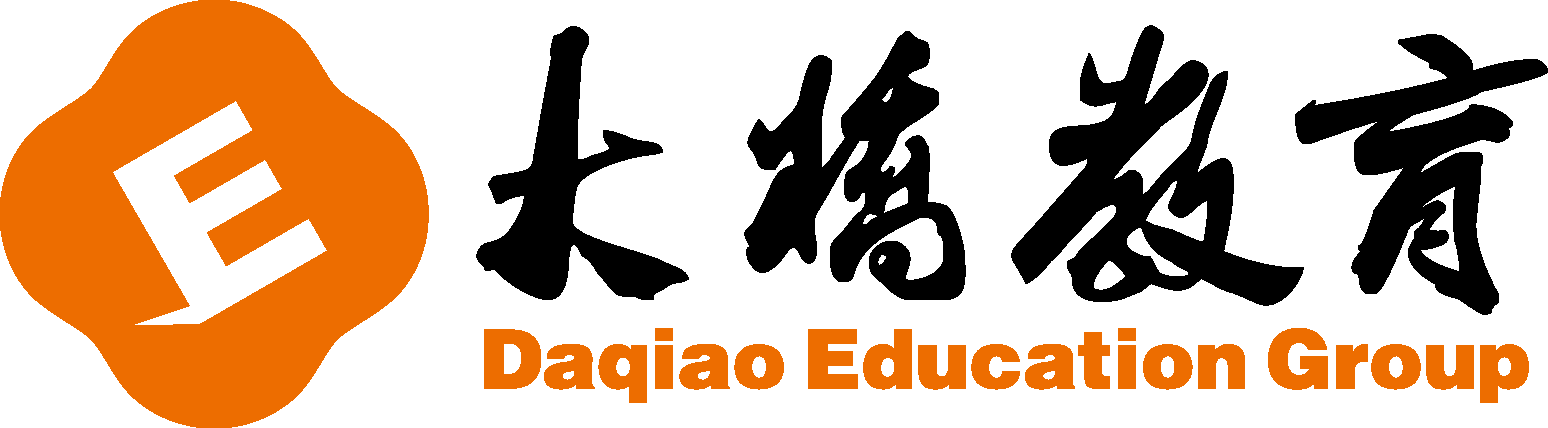 III. 用 our，his，her 或 their 填空。
1. – Are these the children’s spoons?
    – No, they are not._______ spoons are new.
2. - Is this skirt Helen's?    
    - No, it isn't._______skirt is red.
3. - Are these your cups?  
    – No, they are not. _______ cups are clean.
4. - Is this Lily's box?
    – No, it isn't.________box is small. 
5. - Are these your brother's forks?  
    - No, they are not. ________forks are small.
Their
Her
Our
Her
His
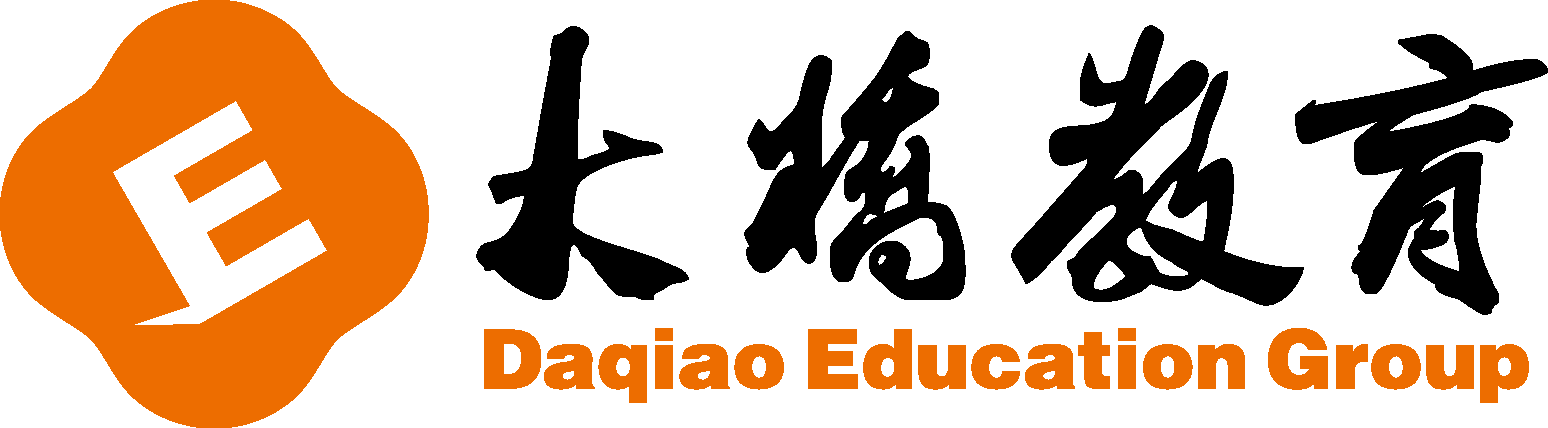 IV. 用所给单词的适当形式填空。
 1. The little boy is _______________ (cry). 
 2. My mother is _______________ (sleep) in the room.
 3. I am going to _______________ (do) my homework.
 4. He's going to _______________ (make) a bookcase for his son.
 5. His father is _______________ (type) a letter.
 6. That dog is _______________ (drink) milk.
 7. Don't _______________ (jump) into the water.
 8. Those children are _______________ (eat) their apples.
 9. Can you _______________ (swim)?
 10. Are you going to _______________ (sweep) the floor?
crying
sleeping
do
make
typing
drinking
jump
eating
swim
sweep
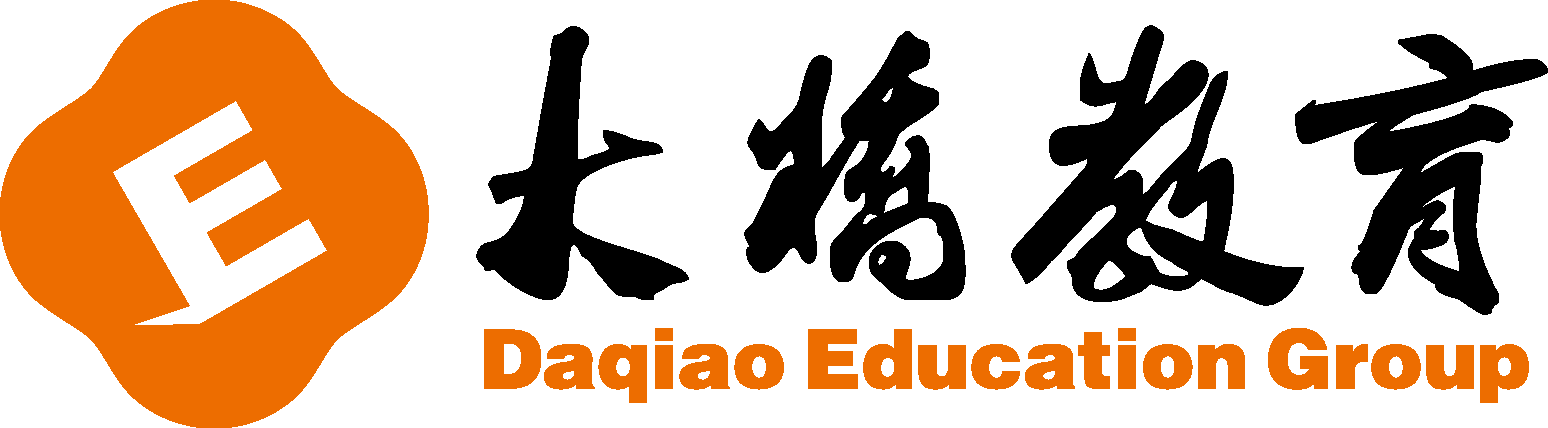 V. 根据要求完成句子，每空一词。1. My father is shaving. (对划线部分提问)   ________ is your father ________?2. She is going to clean her room. (对划线部分提问)    ________ is she going to ________?3. I can cook. (对划线部分提问)    ________ can you ________?4. You must finish your homework. (对划线部分提问)    ________ must I ________?5. I like coffee with milk and sugar. (对划线部分提问)    ________ ________ you like?
What
doing
What
do
What
do
What
do
What
do
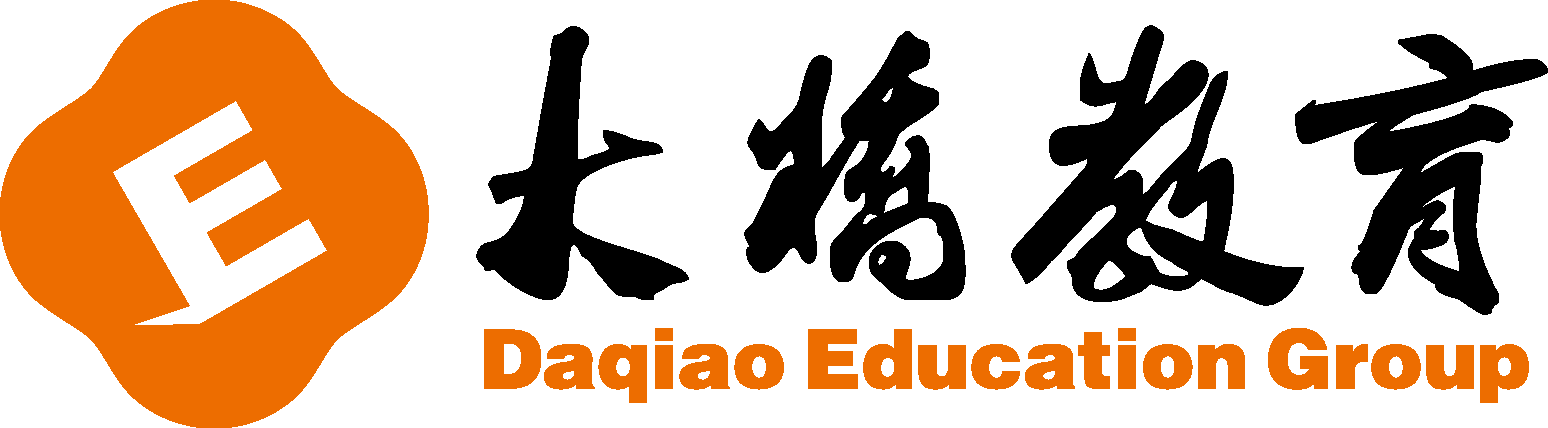 VI. 阅读理解。I'm Lily. I am a schoolgirl. I'm going to have a busy weekend. On Saturday morning, I'm going to the People's Park with my sister Lucy by bike. In the afternoon, we are going to visit my grandparents. In the evening, I'm going to visit my aunt with my mother. On Sunday morning, I'm going to the bookstore with my good friend, Tom. I'm going to buy some storybooks. After lunch, I'm going to dance with Amy. In the evening, I'm going to watch TV and clean my room. How busy I am!1. Lily is going to ________ on Saturday morning.   A. the bookstore    B. the zoo     C. the park    D. the hospital
C
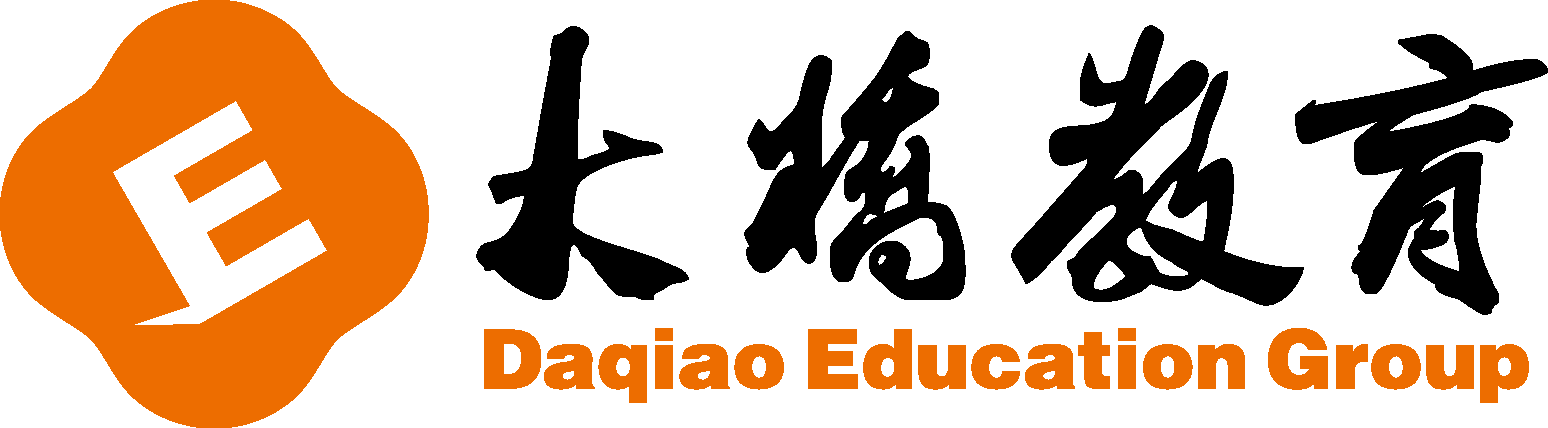 VI. 阅读理解。I'm Lily. I am a schoolgirl. I'm going to have a busy weekend. On Saturday morning, I'm going to the People's Park with my sister Lucy by bike. In the afternoon, we are going to visit my grandparents. In the evening, I'm going to visit my aunt with my mother. On Sunday morning, I'm going to the bookstore with my good friend, Tom. I'm going to buy some storybooks. After lunch, I'm going to dance with Amy. In the evening, I'm going to watch TV and clean my room. How busy I am!2. Lily is going to the People's Park ________ .   A. on foot    B. by bike     C. by ship    D. by subway
B
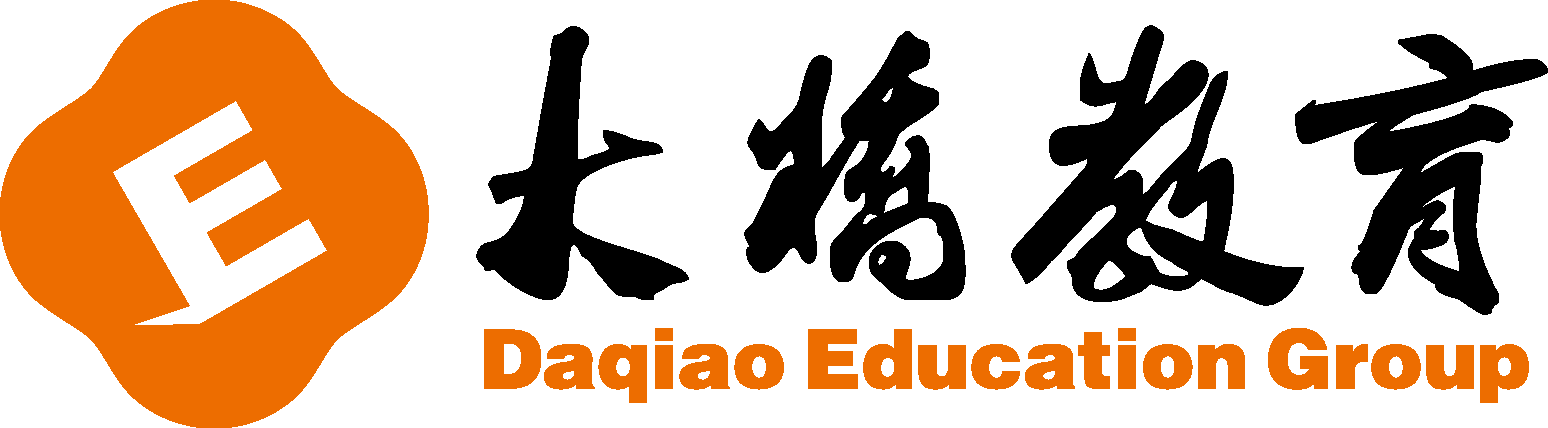 VI. 阅读理解。I'm Lily. I am a schoolgirl. I'm going to have a busy weekend. On Saturday morning, I'm going to the People's Park with my sister Lucy by bike. In the afternoon, we are going to visit my grandparents. In the evening, I'm going to visit my aunt with my mother. On Sunday morning, I'm going to the bookstore with my good friend, Tom. I'm going to buy some storybooks. After lunch, I'm going to dance with Amy. In the evening, I'm going to watch TV and clean my room. How busy I am!3. Lily is going to ________ in the bookstore.   A. buy new CDs  B. buy pens  C. buy balls  D. buy storybooks
D
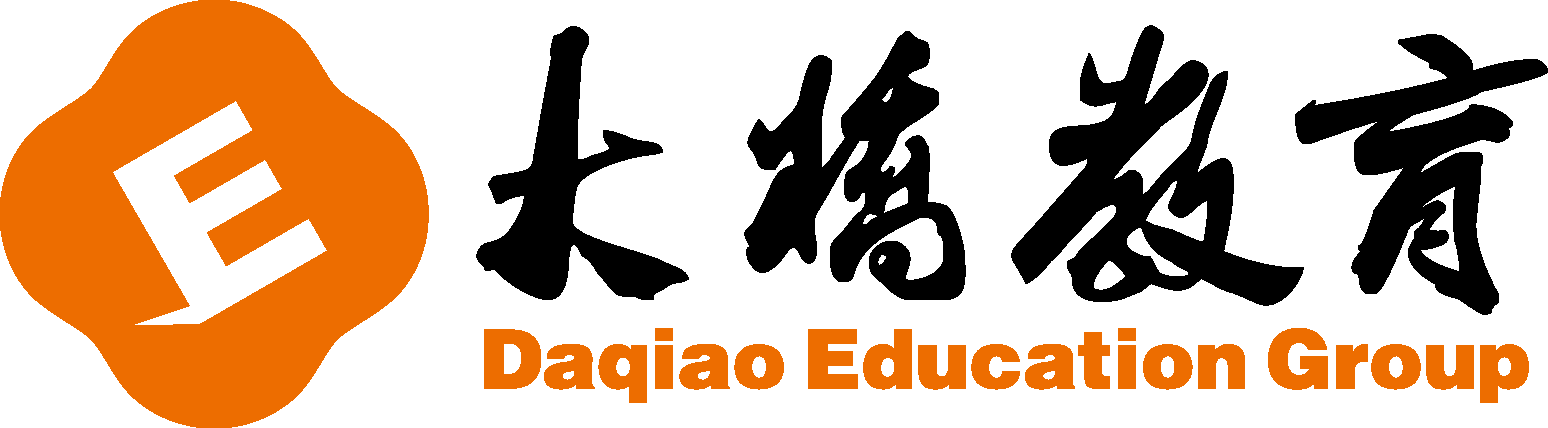 VI. 阅读理解。I'm Lily. I am a schoolgirl. I'm going to have a busy weekend. On Saturday morning, I'm going to the People's Park with my sister Lucy by bike. In the afternoon, we are going to visit my grandparents. In the evening, I'm going to visit my aunt with my mother. On Sunday morning, I'm going to the bookstore with my good friend, Tom. I'm going to buy some storybooks. After lunch, I'm going to dance with Amy. In the evening, I'm going to watch TV and clean my room. How busy I am!4. Lily is going to the bookstore with ________.   A. Tom         B. Amy         C. her sister         D. her mother
A
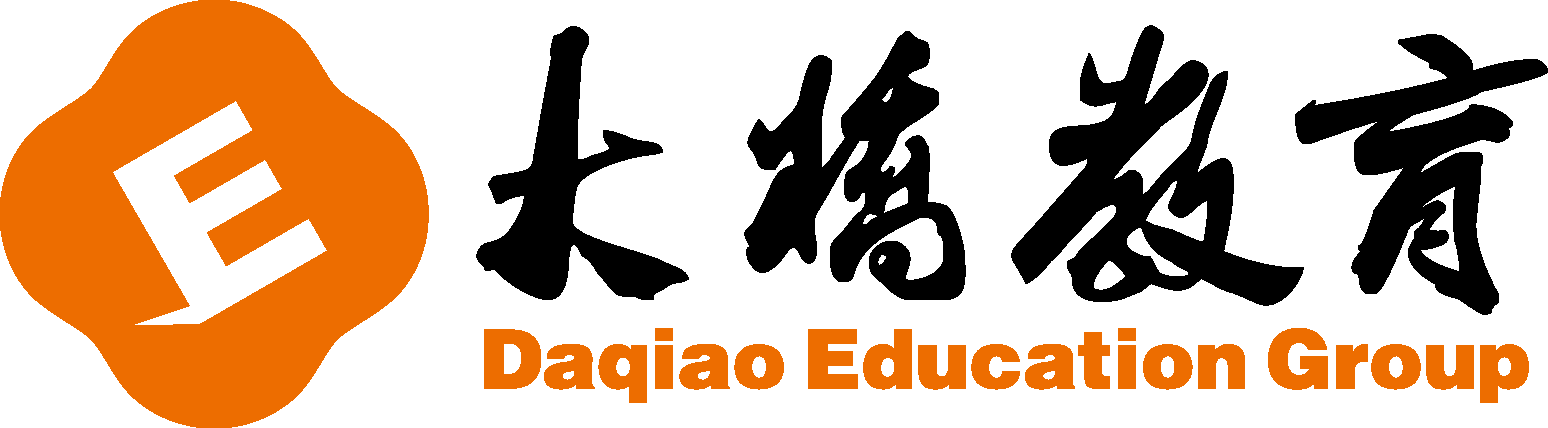 VI. 阅读理解。I'm Lily. I am a schoolgirl. I'm going to have a busy weekend. On Saturday morning, I'm going to the People's Park with my sister Lucy by bike. In the afternoon, we are going to visit my grandparents. In the evening, I'm going to visit my aunt with my mother. On Sunday morning, I'm going to the bookstore with my good friend, Tom. I'm going to buy some storybooks. After lunch, I'm going to dance with Amy. In the evening, I'm going to watch TV and clean my room. How busy I am!5. Lily is going to clean her room on ________.   A. Saturday morning            B. Saturday evening    C. Sunday morning              D. Sunday evening
D
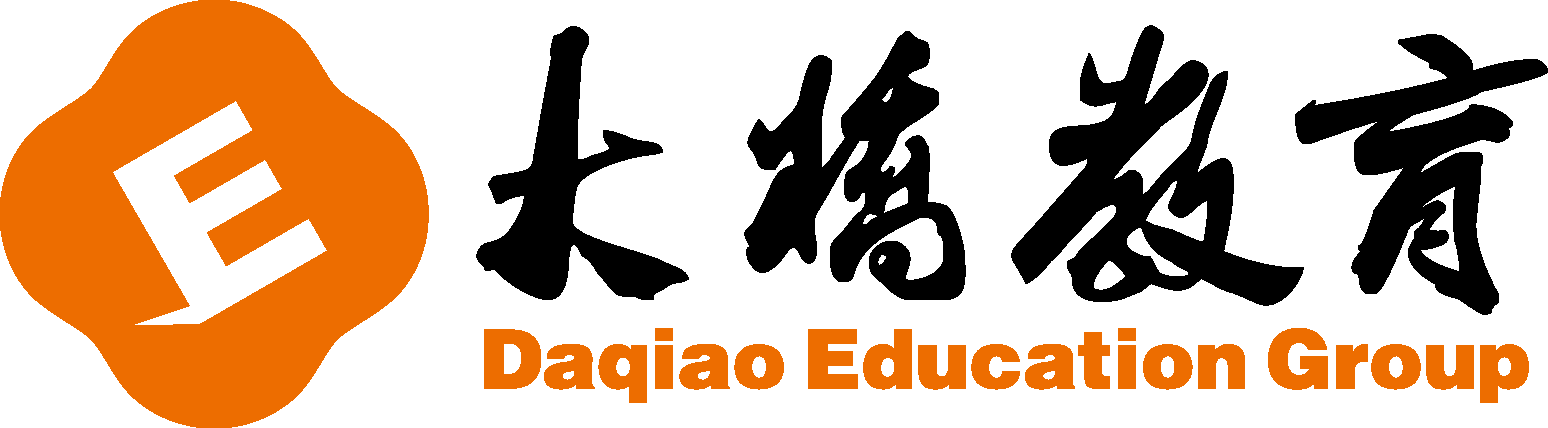 Summary
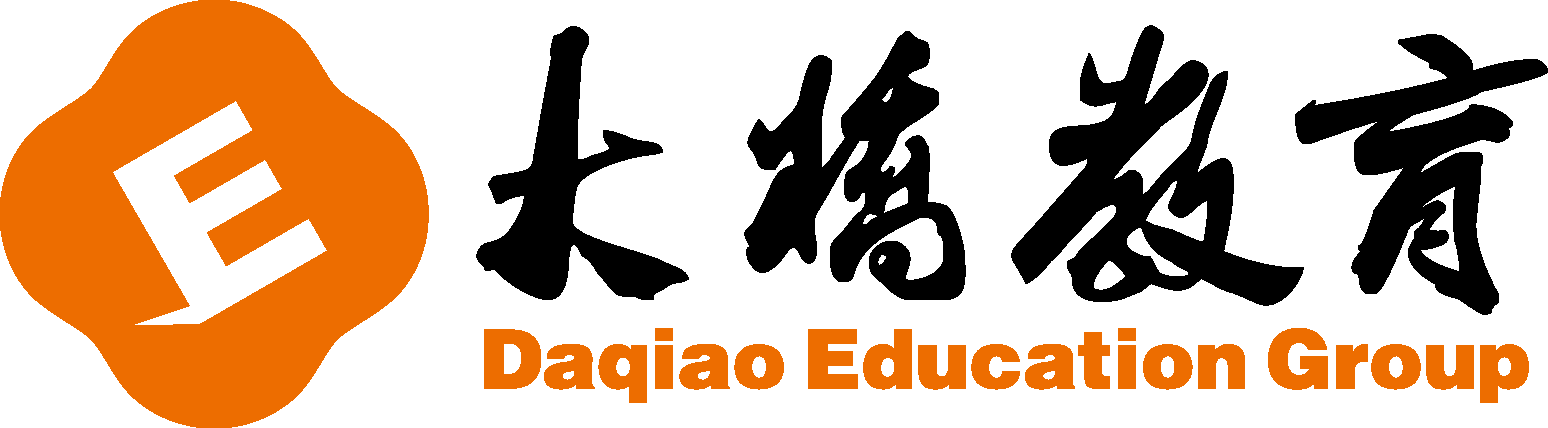 Expressions
1.Where 特殊疑问句
   Where is sb?
2.祈使句   
  动词原形开头 / 否定句Don't +do ...
3 .情态动词 must ，否定句 mustn't ，一般疑问句 must提前，否定回答，must 否定回答 needn't
4.现在进行时表示现在正在发生的动作或存在的状态
    主+be +doing...
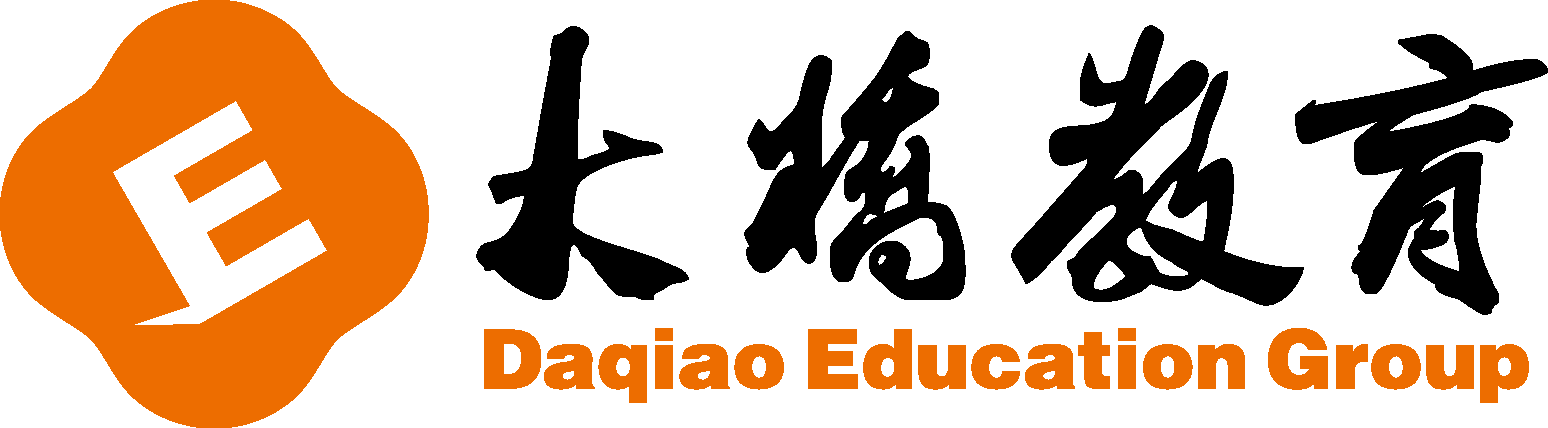 Expressions
5.be going to 表将来的计划或打算
  主+be going to do sth
6. 双宾语 
  give/send/take/show  sb  sth
= give/send/take/show   sth to sb
7 .情态动词 can ，否定句 can't ，一般疑问句 can提前，否定回答，can 否定回答 can't
8.一般现在时表示经常或反复发生的动作或存在的状态
    主+be +其他...  /主+ do/does +其他...
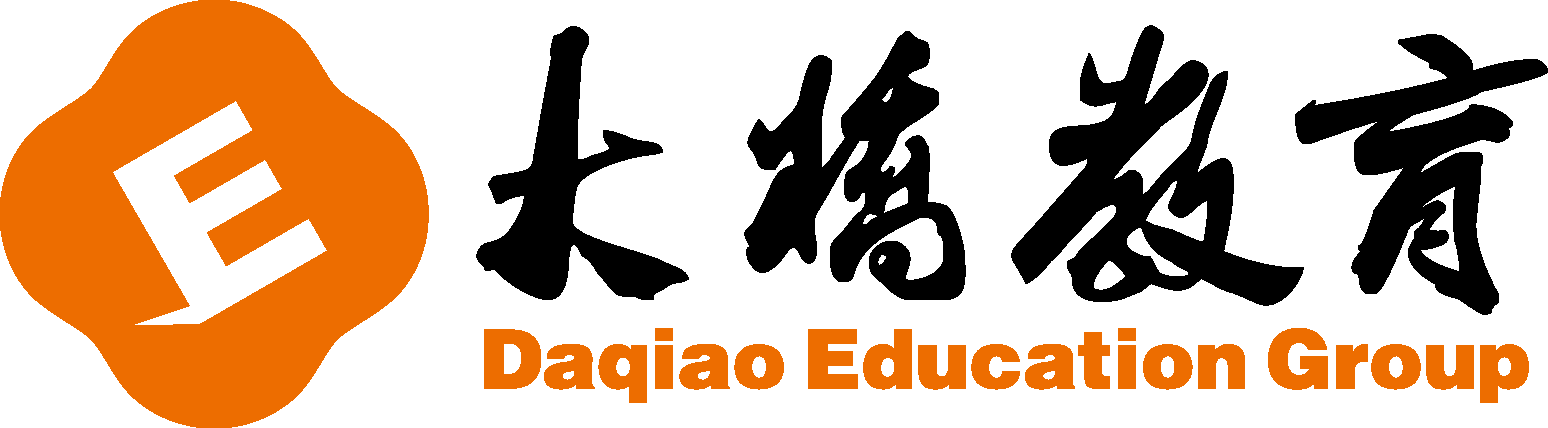 Homework
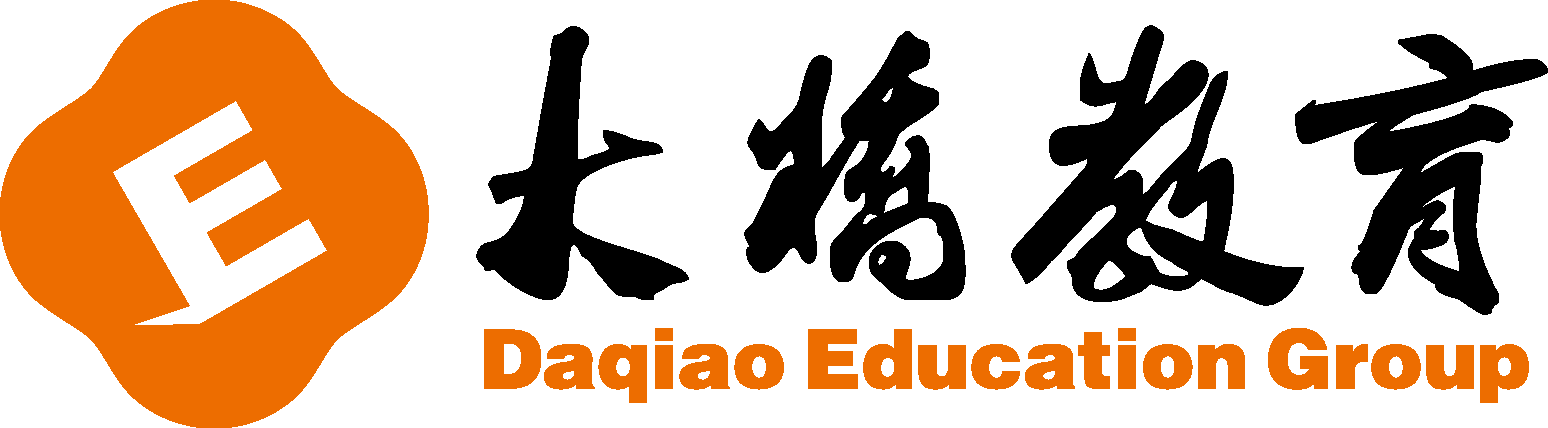 今日巩固
线下 - 笔记背诵 
       - 完成新概念双课课后A部分习题
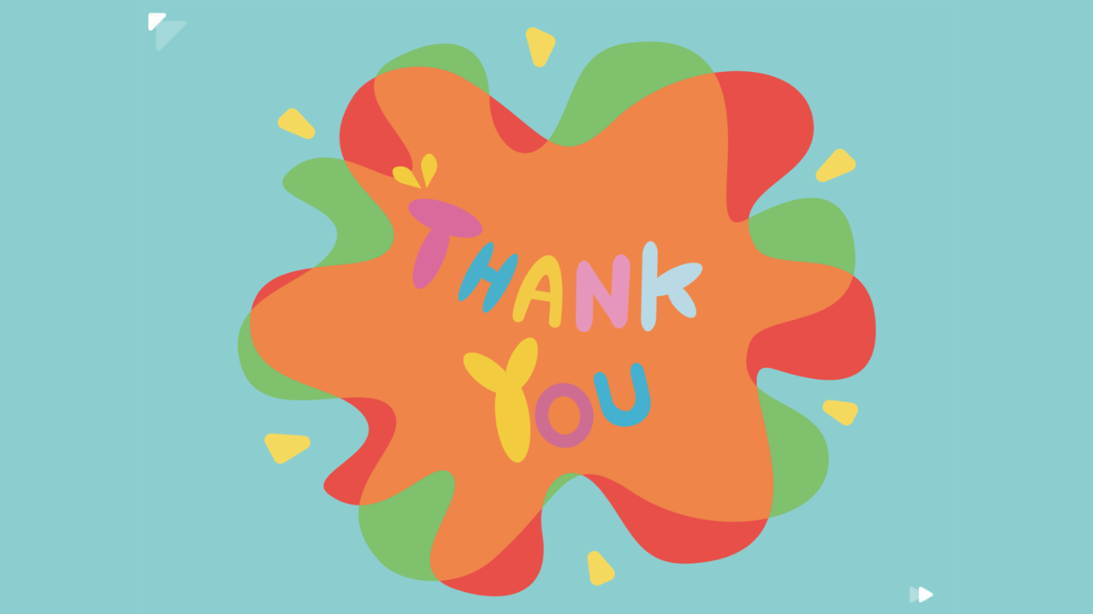